Naturalismus

Umělecký směr, který se snaží zachytit nezkreslenou realitu.
Naturalismus
- Naturalismus se prosazuje v 2. polovině 19. století zejména ve Francii  
- Název je odvozen z latinského natura (příroda)  
- Jsou zde zobrazovány nejhorší jevy ve společnosti (bída, nemoci, alkoholismus, prostituce)
 
Znaky Naturalismu: 
1. člověk je chápán jako produkt přírody 
2. chování člověka ovlivňuje především dědičnost, instinkty a pudy 
3. důležitou roli hraje prostředí, ve kterém žije
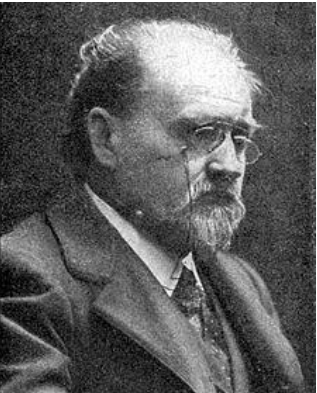 ÉMILE ZOLA
(1840 – 1902)
- Francouzský spisovatel 
- Zakladatel tohoto směru 
- Opírá se o teorii H. Taina - vypracoval teorii románu 
– Experimentální román:  vypravěč je nezaujatým pozorovatelem (oko kamery)  autor dokumentuje vliv dědičnosti a prostředí na jednání postav
- Díla:  Rougon-Macquartové: dvacetisvazkový cyklus románů z různých prostředí 
Břicho Paříže (pařížská tržnice) 
Zabiják (téma alkoholismu, který pomalu ničí celou rodinu )  
Nana (příběh Nany, která se stane prostitutkou, dcera Gervaisy ze Zabijáka)  
Lidská bestie
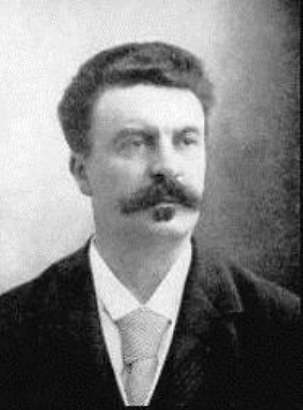 Guy de Maupassant
(1850 – 1893)
- francouzský spisovatel a novinář
- dobrovolník v prusko-francouzské válce
- píše zejména povídky a novely
- používá úsporný styl
- psychologie postav je propracovaná
Díla:
Kulička - povídka, příběh prostitutky, kterou všichni opovrhují, přestože má v sobě víc morálky než takzvaní ctihodní občané 
Miláček - román o bezcharakterním muži a jeho postupu na společenském žebříčku
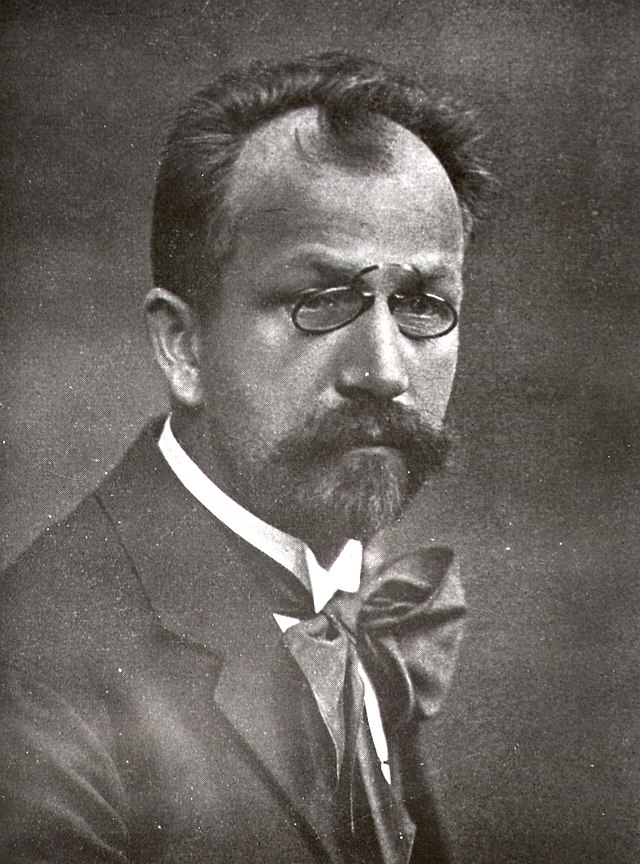 Vilém MRŠTÍK
(1863 – 1912)
hlasatel a teoretik, obhájce Zoly, český spisovatel
Díla:
Pohádka máje – proslul tímto idylickým románem
oslava jara, přírody, studentské lásky 
(Ríša a Helenka) ale není naturalistický.
Santa Lucia – naturalistický román končící tragicky
student Jordán odešel na studia do Prahy – těžce se probíjí, hladoví, mrzne → smrt
vylíčena zákoutí města + hrubá netečnost
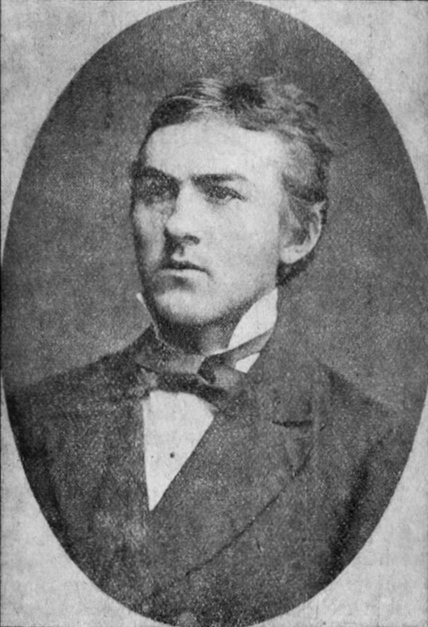 Josef Karel Šlejhar
(1864-1914)
- Český naturalistický spisovatel. 
- Studoval bohemistiku, byl úředníkem v cukrovaru,
  sedlákem a také učitelem na střední škole


Dílo:
Kuře melancholik – nejslavnější povídka
malé dítě vystaveno bezcitnosti okolí (macecha…) umírá v ústraní staré kůlny podobně jako slabé kuře